UNIT2: COUNTRIES,CULTURES AND CUSTOMS
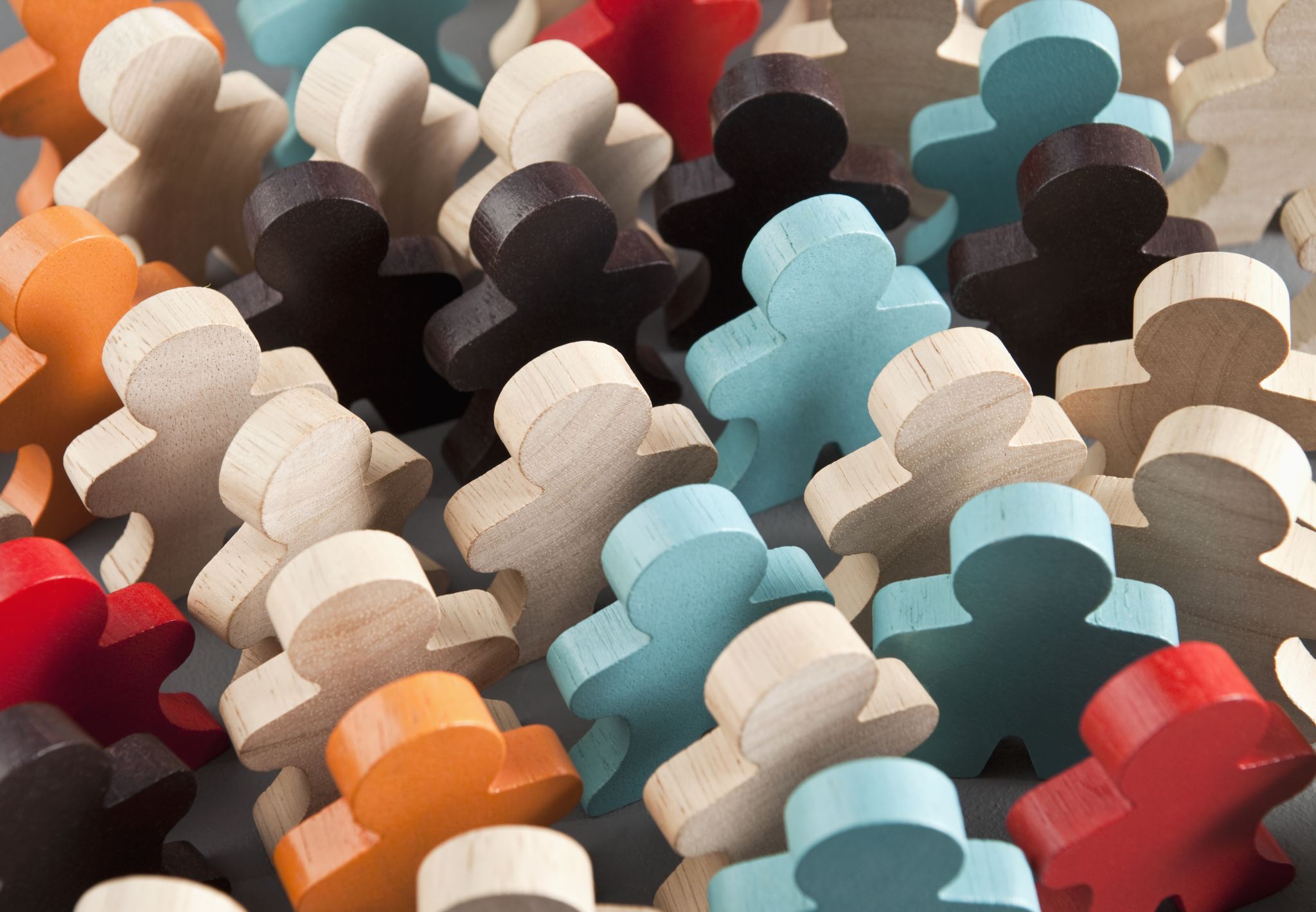 Grade: 8th
Miss Pamela Knuckey
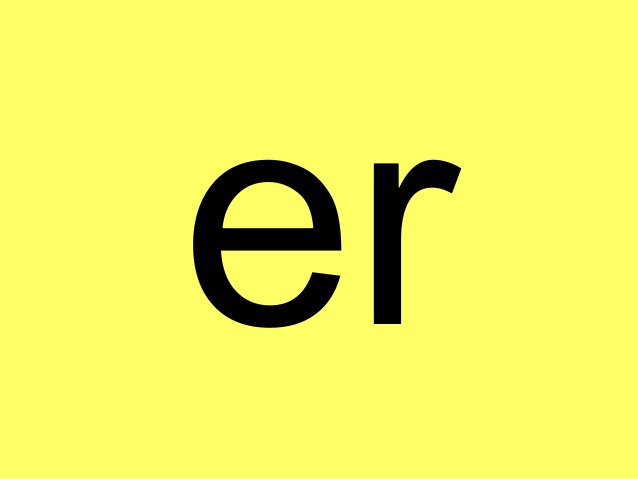 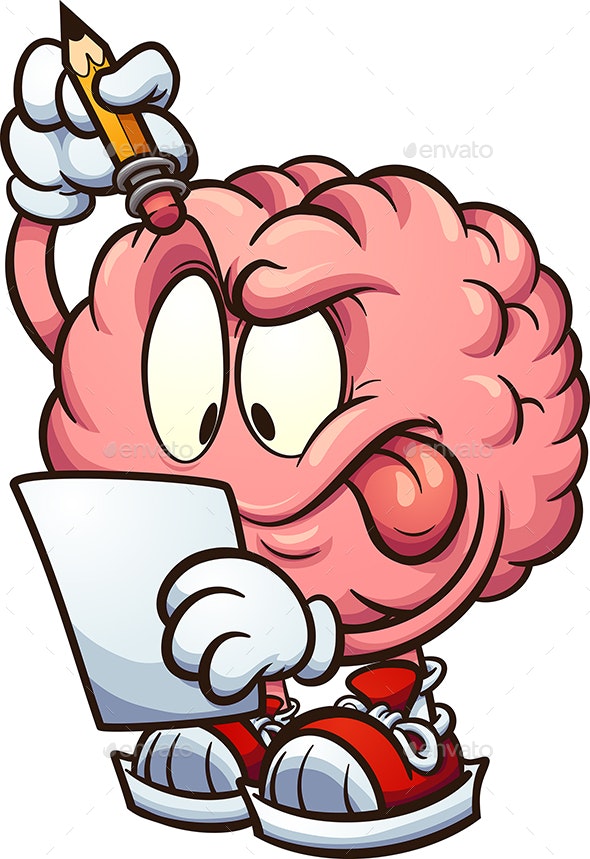 Feedback about last class…
Cómo es la estructura gramatical de una comparación?
Qué parte de la oración se usa para hacer una comparación?
Para qué me sirve “er” cuando hablamos de comparatives?
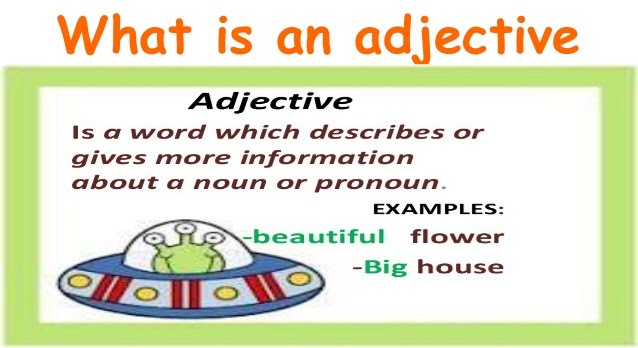 Today we are going to see.. adjectives
Qué es un adjetivo calificativo?
Vocabulary
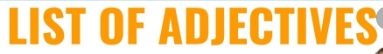 Vocabulary
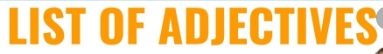 Adjetivos irregulares
The book was better than the movie.

She ran farther than the rest.
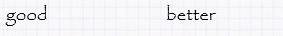 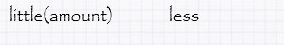 Rules
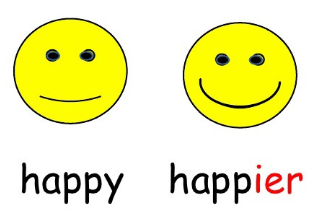 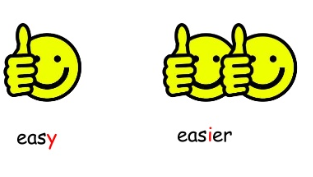